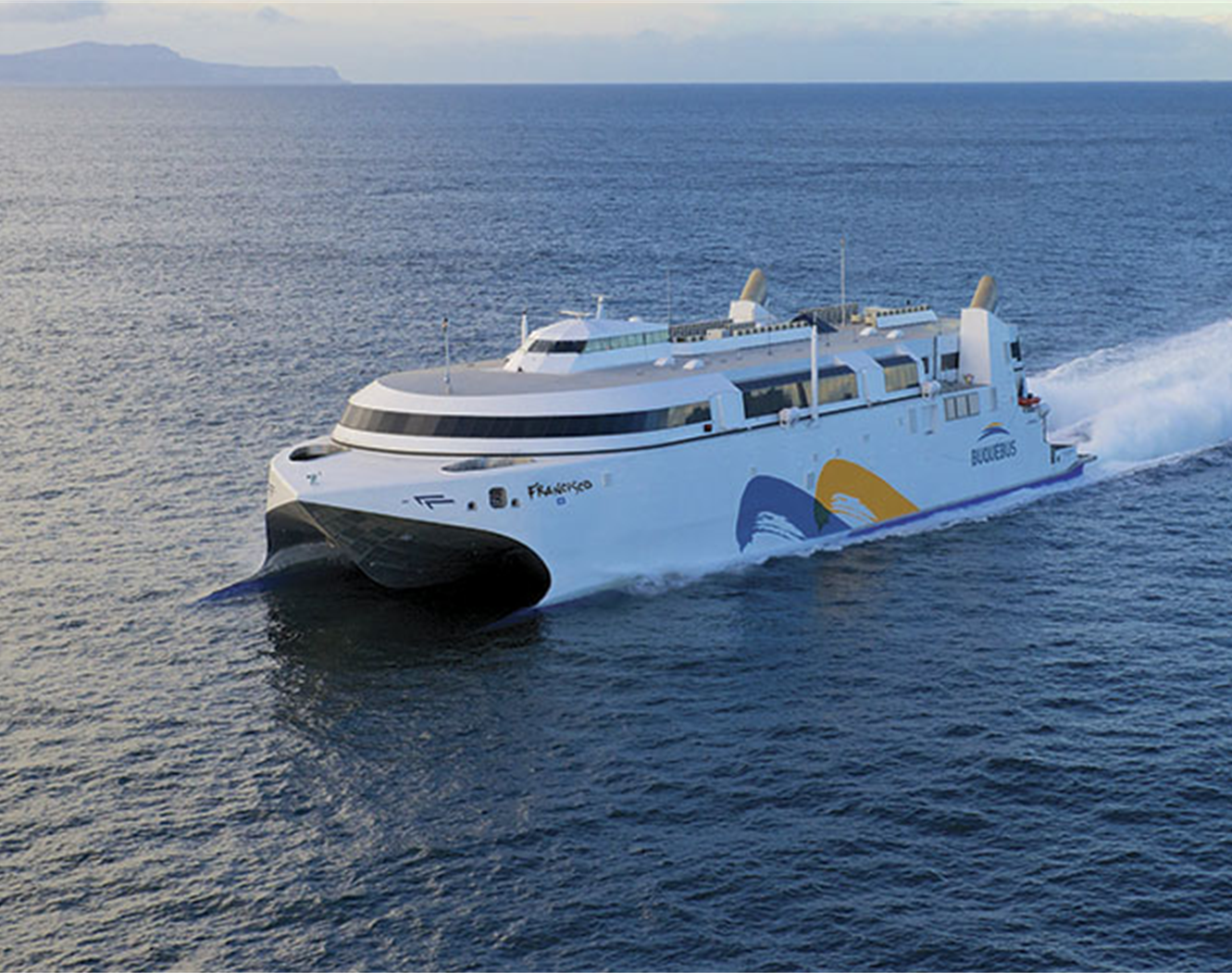 INNOVACIÓN SUSTENTABLE
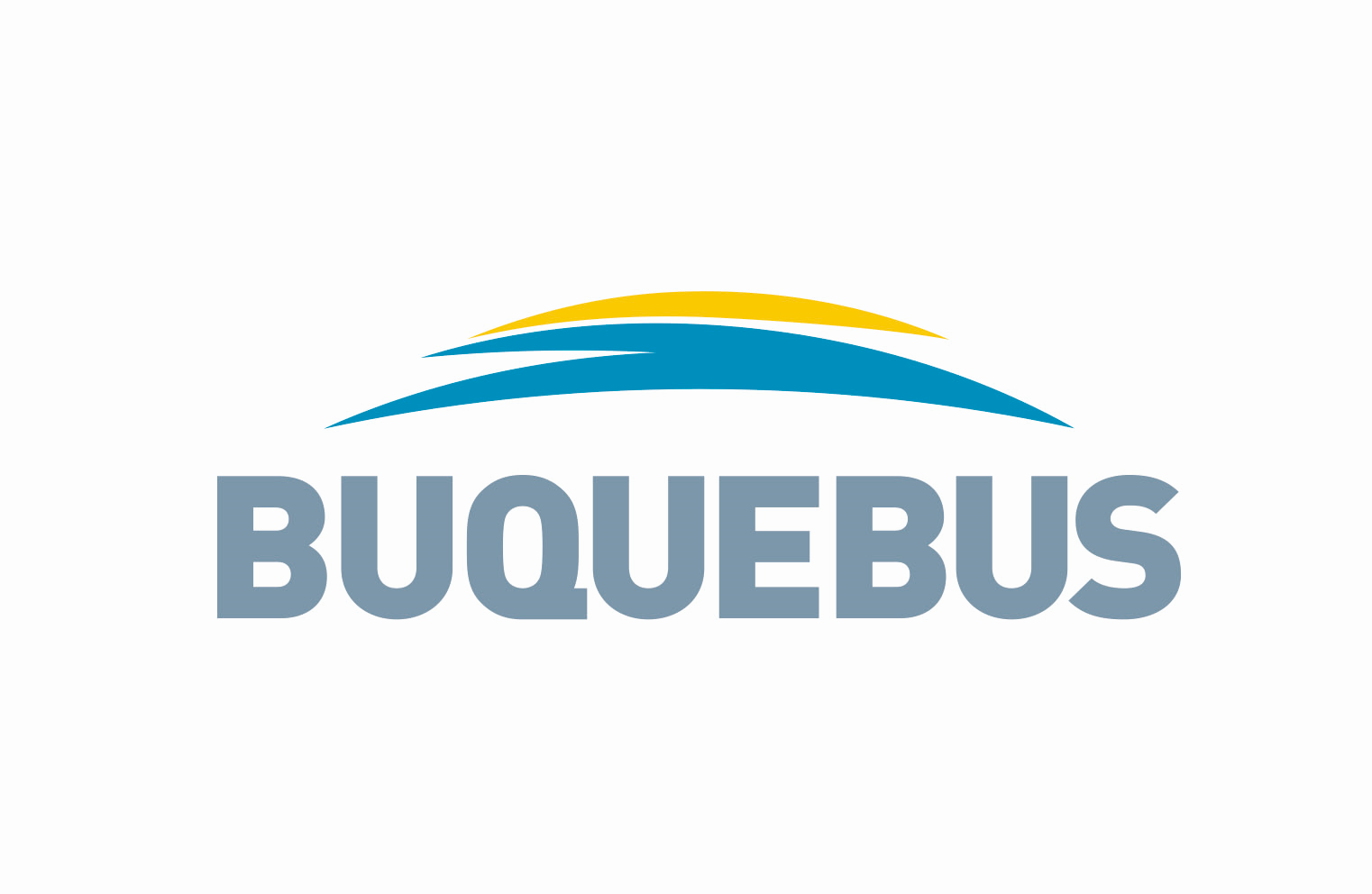 Carmen Casás Licenciada en Gestión Ambiental
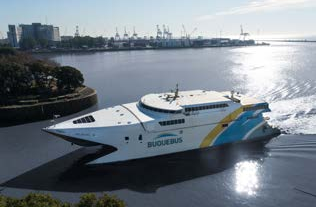 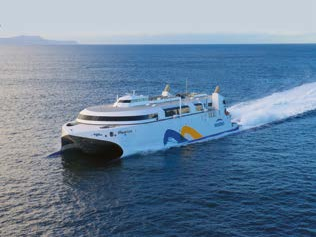 SOBRE NOSOTROS
Principal empresa de transporte fluvio marítimo de pasajeros de la región


43 años navegando en el Río de la Plata


Caracterizados por tener un compromiso con la seguridad e  incorporar innovación, cuidado del medio ambiente y acción comunitaria en la estrategia empresarial

,
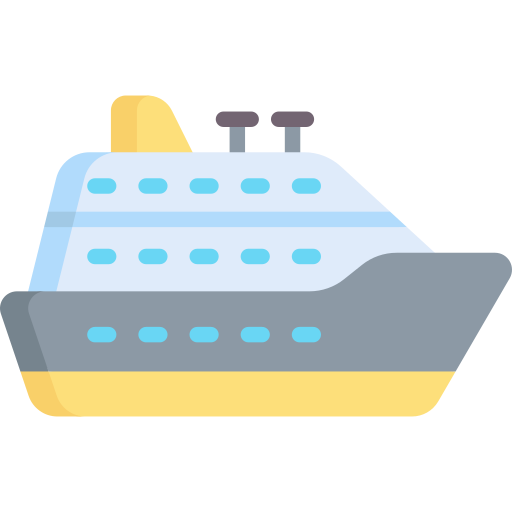 98,7%
Cumplimiento de frecuencia
844
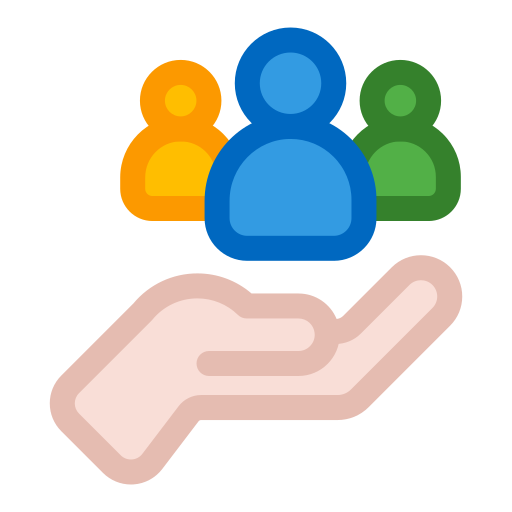 Puestos de empleo directo
300
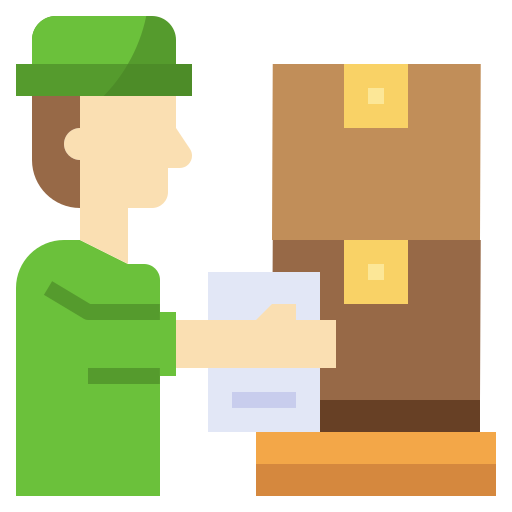 Proveedores
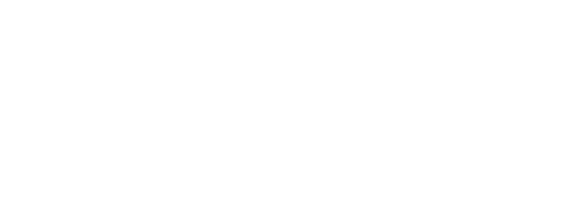 2
[Speaker Notes: TODOS LOS BUQUES CUENTAN CON CERTIFICACIÓN DET NORSKE VERITAS (DNV).]
SOSTENIBILIDAD BUQUEBUS
[Speaker Notes: Cada vez son más las empresas que se preocupan por temas ambientales y en contemplar tanto al ambiente como a la sociedad en sus acciones.
En lo que respecta a BUUEBUS , la empresa siempre  ha tenido un especial interés por innovar y por aportar al cuidado del medio ambiental. A continuación les presentamos las acciones más significativas al respecto de este tema.]
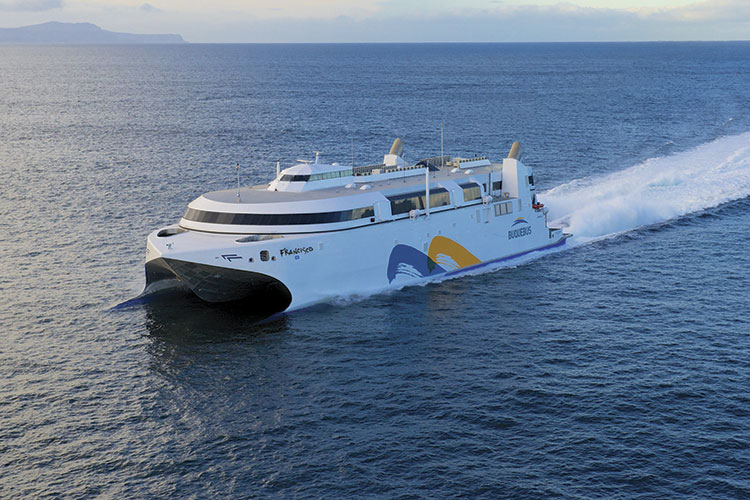 Buque Francisco a GAS NATURAL LICUADO 
Se evitan las emisiones de gases  tóxicos como el NO2 y de material particulado en más de un 90%
Se evita generación anual de aproximadamente 60,000 toneladas de CO2. 

https://www.youtube.com/watch?v=jXjlaygwiVc
[Speaker Notes: desde el 2013 la empresa inco´rporó  un buque que funciona principalmente a Gas Natural Licuado (GNL), disminuyendo prácticamente a 0% las emisiones de gases tóxicos como el NO2 y de material particulado a la atmósfera, y evitando, además, la generación anual de aproximadamente 59,128, 125 toneladas de CO2. 
Para abastecer al buque , BUQUEBUS dispone  de su propia planta de GNL, transportando este combustible en camiones que también funcionan con motores GNL, teniendo como resultado una reducción de las emisiones en toda la cadena de suministro y convirtiendo a BUQUEBUS en la única empresa de transporte fluvio marítimo que tiene su propia planta de licuefacción en el mundo .  Desde la incorporación de esta iniciativa, se estima que, hoy en día, se evitó la liberación de alrededor de 532,000 toneladas de CO2 a la atmósfera.]
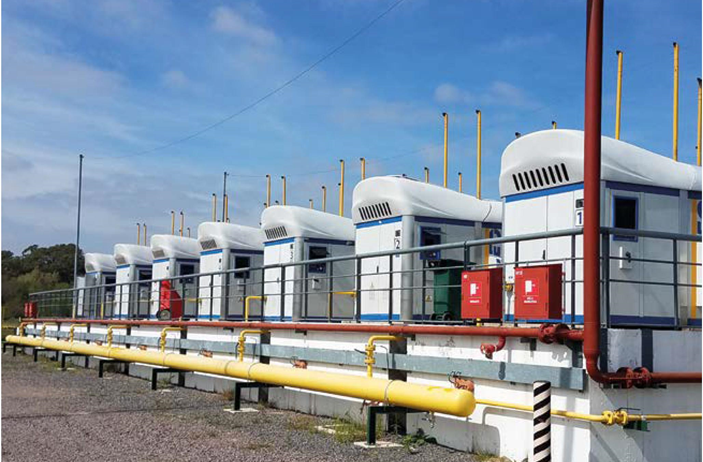 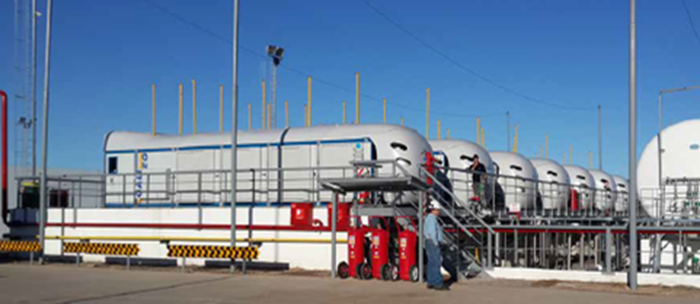 Planta de GNL San Vicente
Camiones que funcionan a GNL reducendo emisiones en toda la cadena de suministro.

Se estima que se evitaron  aproximadamente 500.000 toneladas de CO2 desde comienzo de la operativa.
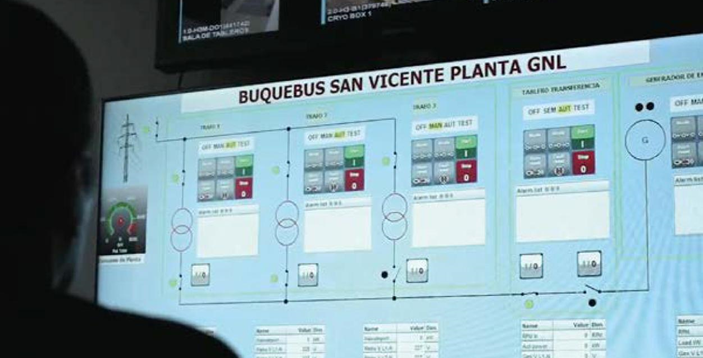 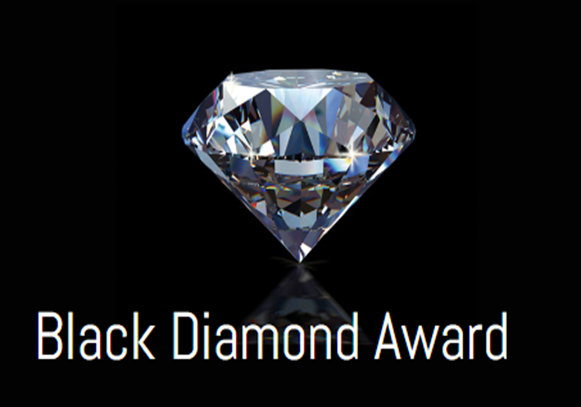 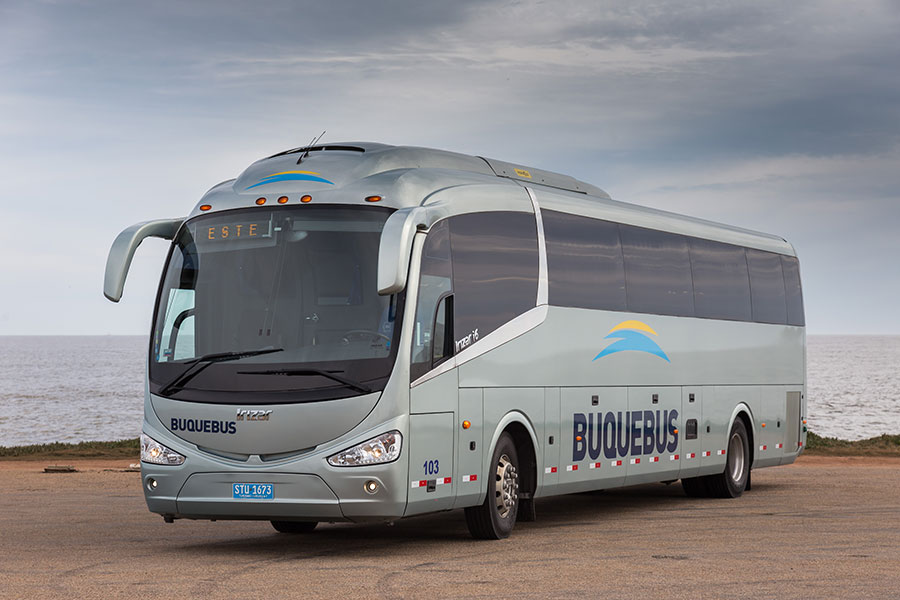 Acciones AMBIENTALES de BUQUEBUS
Renovación flota terrestre, con buses potenciados con motores Scania de 410 HP.
Mayor eficiencia, menor consumo de combustible.
Generación  de menor cantidad de gases de efecto invernadero.
[Speaker Notes: Estos motores tienen una mayor eficiencia logran una mayor potencia y torque sin aumentar el consumo de combustible  y evitan emitir óxido nitroso al ambiente. 
Por otro lado, la Empresa se ocupa de conocer y controlar el nivel de exposición de los trabajadores a los gases que se generan en la operación]
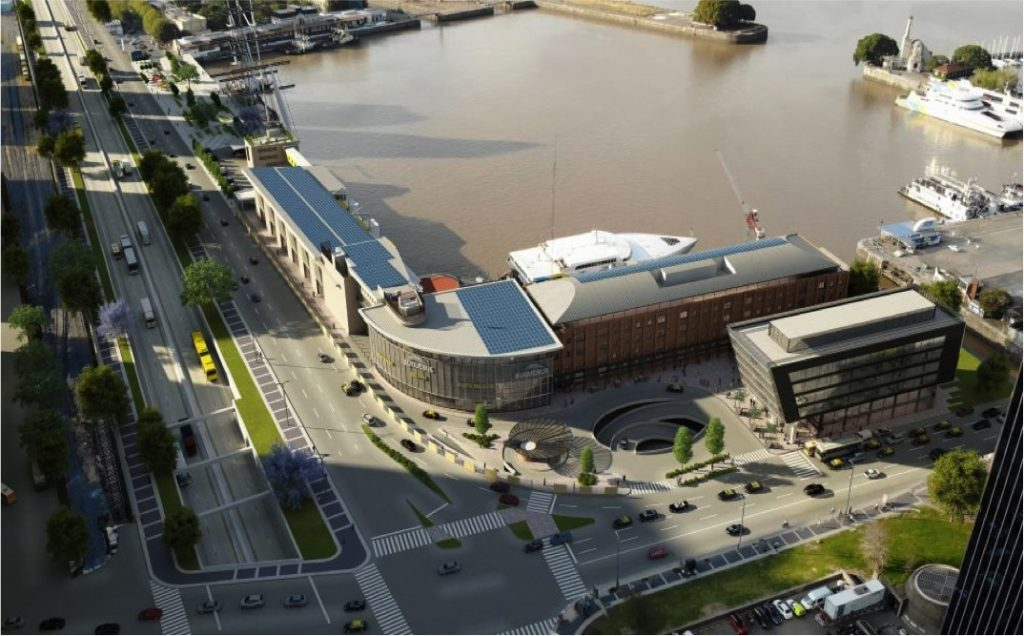 Acciones ambientales BUQUEBUS
Instalación de Paneles Solares en terminal Puerto Madero 

Carga eléctrica de vehículos en terminal de Puerto Madero.
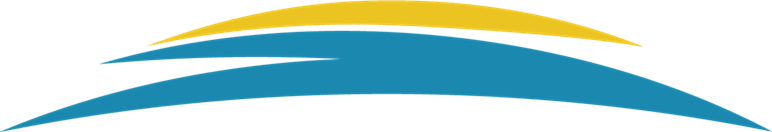 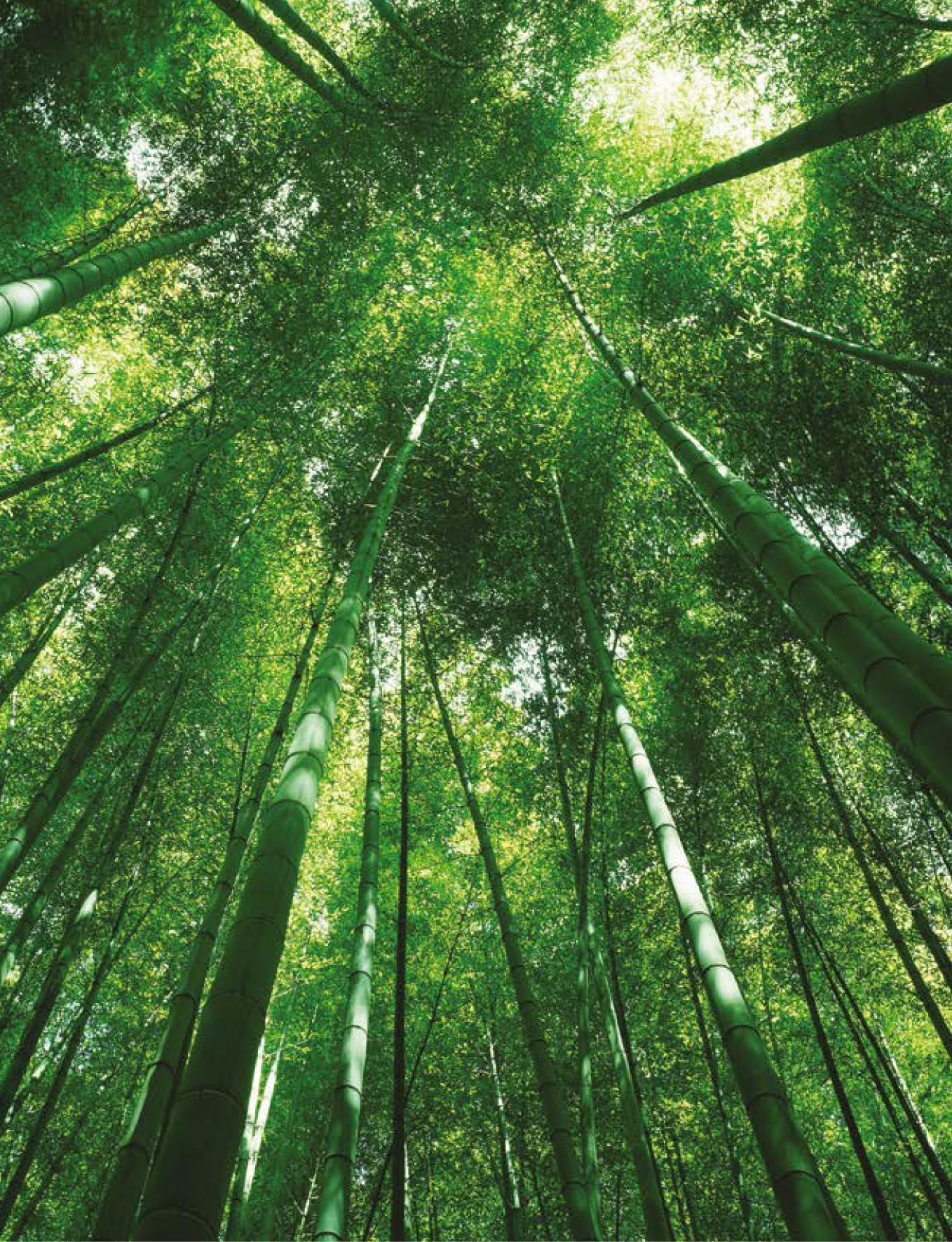 Innovación y desempeño ambiental
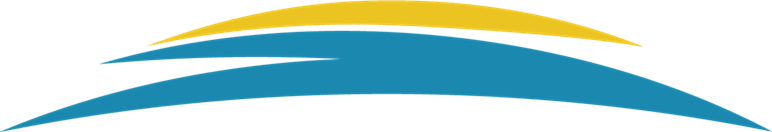 Incorporación de Gestora ambiental a la empresa  en el 2022


Diseño de un Plan de trabajo en  Gestión Ambiental basado en estrategias ASG ( Ambientales, Sociales y de Gobernanza).
DISMINUCIÓN Y MEJORA EN EL TRATAMIENTO DE RESIDUOS
COMPRAS RESPONSABLES
ELABORACIÓN DE INDICADORES AMBIENTALES
INNOVACIÓN
Conocimiento de línea de base y evaluación del progreso de las iniciativas y actividades desarrolladas.
Plan de reciclado de botellas de plástico en buques y cartones.
- Programa de reaprovechamiento de baterías de vehículos y aceites.
Compra de más de 100 mil vasos 100% compostables y 3.000 ensaladeras biodegradables, con el objetivo de  sustituir los  productos descartables de polipapel.
Instalación de un sistema Watergen con capacidad de generación de 900 litros de agua potable por día.
Disposición de  un anual de contingencias marítimas con foco en derrames y preparación de eventos no esperados, 
Realización de informes de medio ambiente y seguridad  marítima. Pruebas de seguridad con balsas salvavidas y prácticas de abandono con despliegue real.
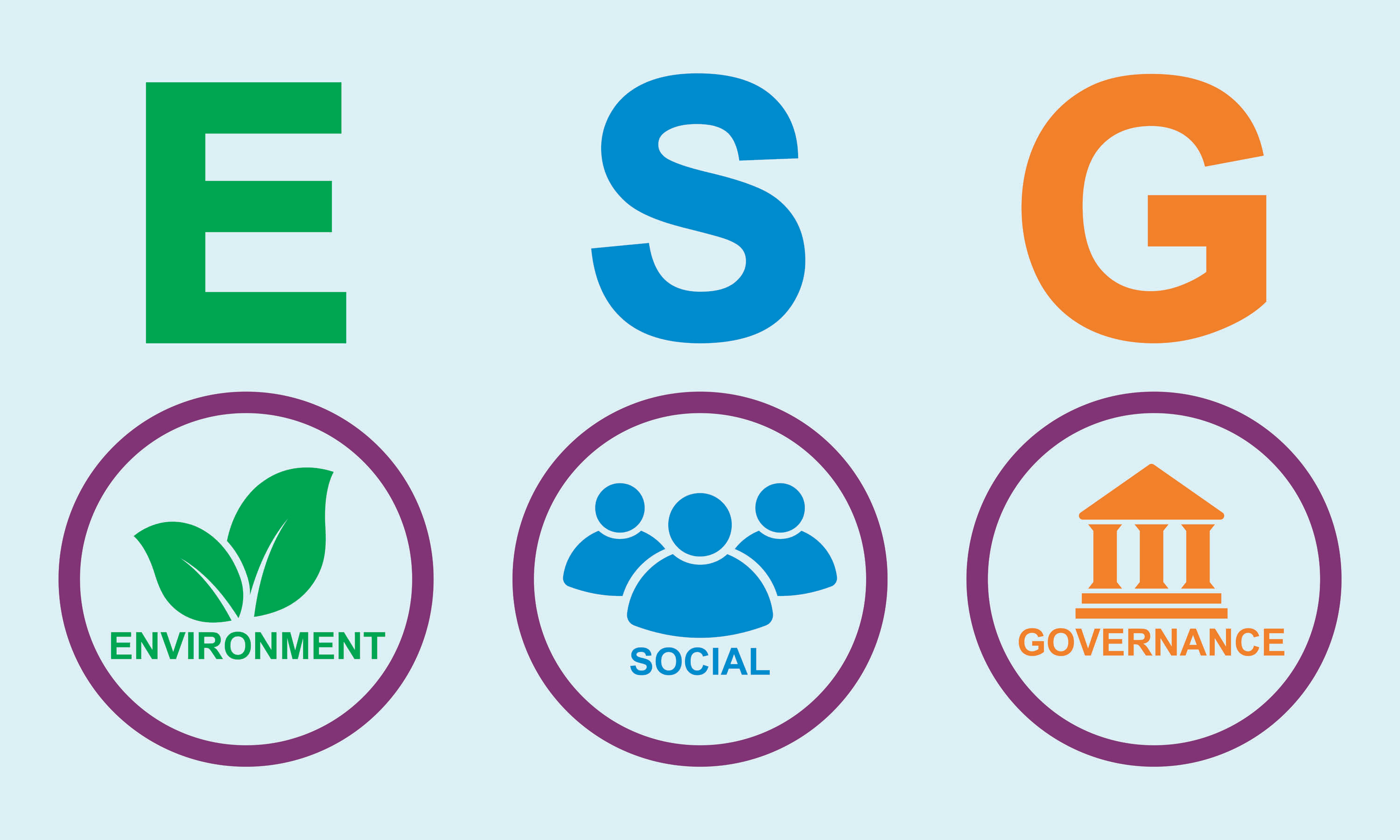 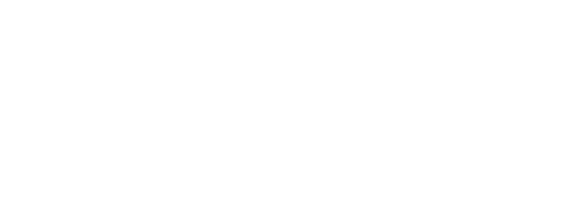 8
[Speaker Notes: Con el objetivo de dar un sentido estratégico a las acciones y programas que se lleven adelante desde diferentes sectores de la compañía, en 2022 se comenzó a trabajar con foco en fortalecer la estrategia corporativa en ASG, incluyendo la gestión ambiental, social y de gobernanza.

Para ello, se llevaron a cabo encuentros con las áreas de la organización involucradas, lo que permitió comenzar a evaluar los impactos de las iniciativas implementadas, además de explorar nuevas oportunidades de mejora.

Como parte de esta estrategia, se diseñó un plan de trabajo en gestión ambiental, con implementación de iniciativas que buscan impactar positivamente, tales como:]
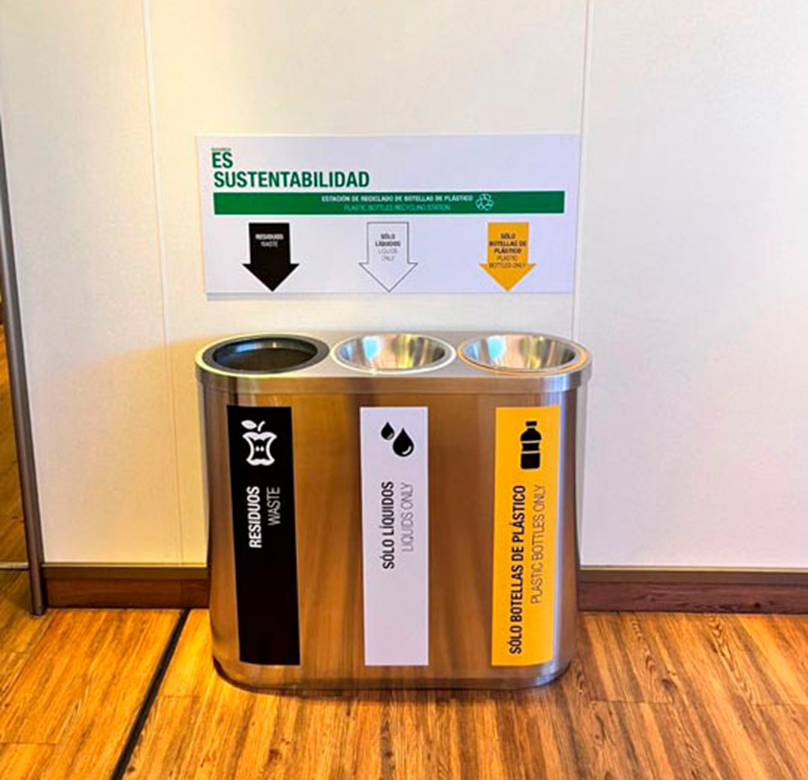 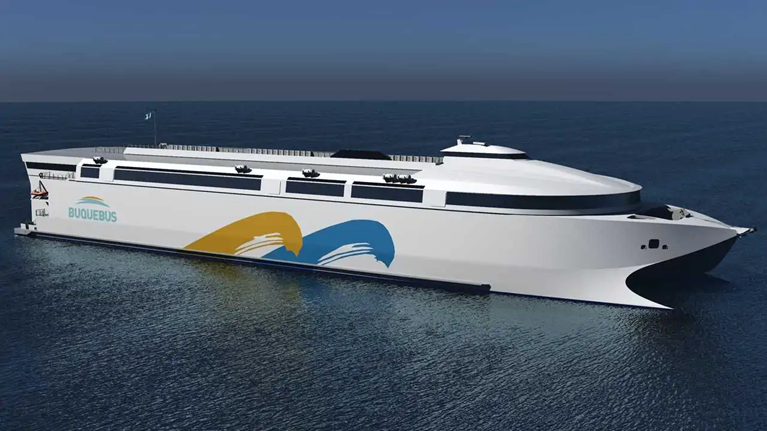 Inversión de 200 millones de dólares en un nuevo BUQUE ELÉCTRICO 100% a electricidad con CERO emisiones de CO2.
Inversión en obras para el suministro del barco eléctrico

Elaboración de un inventario de emisiones
PRÓXIMOS PASOS
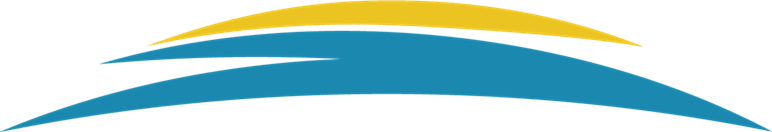 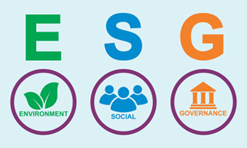 Acción social
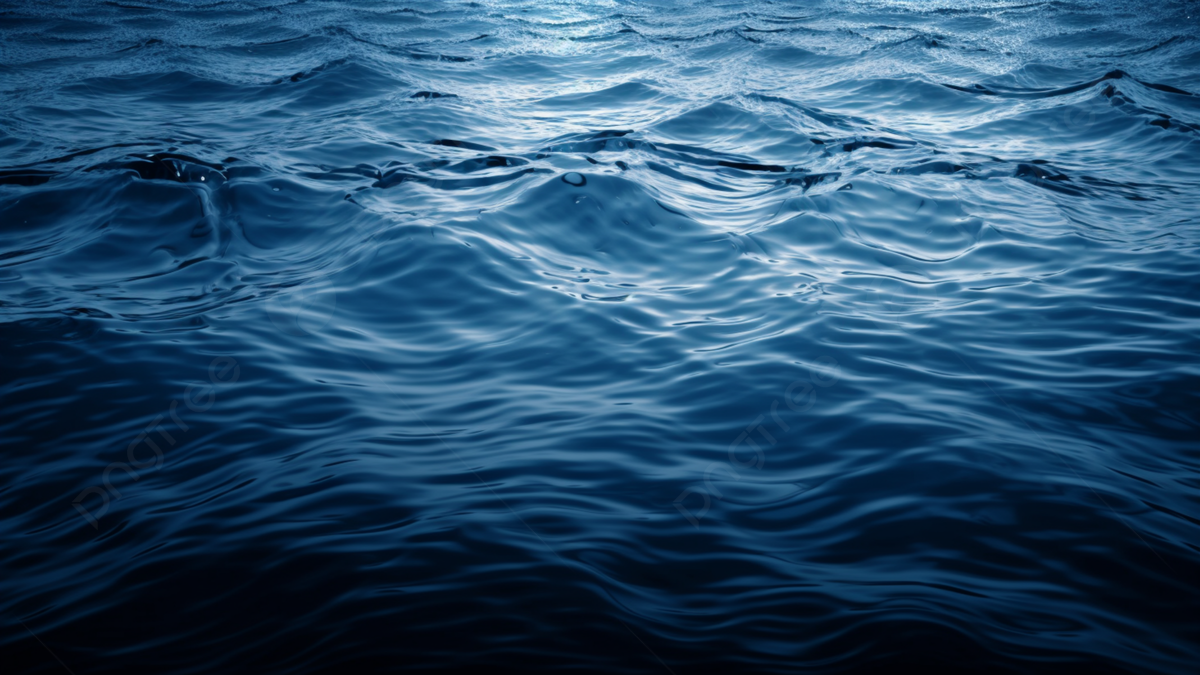 MUCHAS GRACIAS !
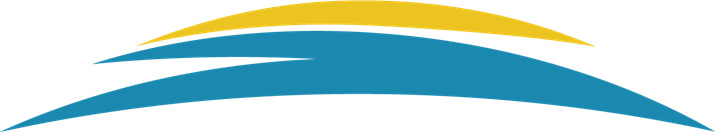